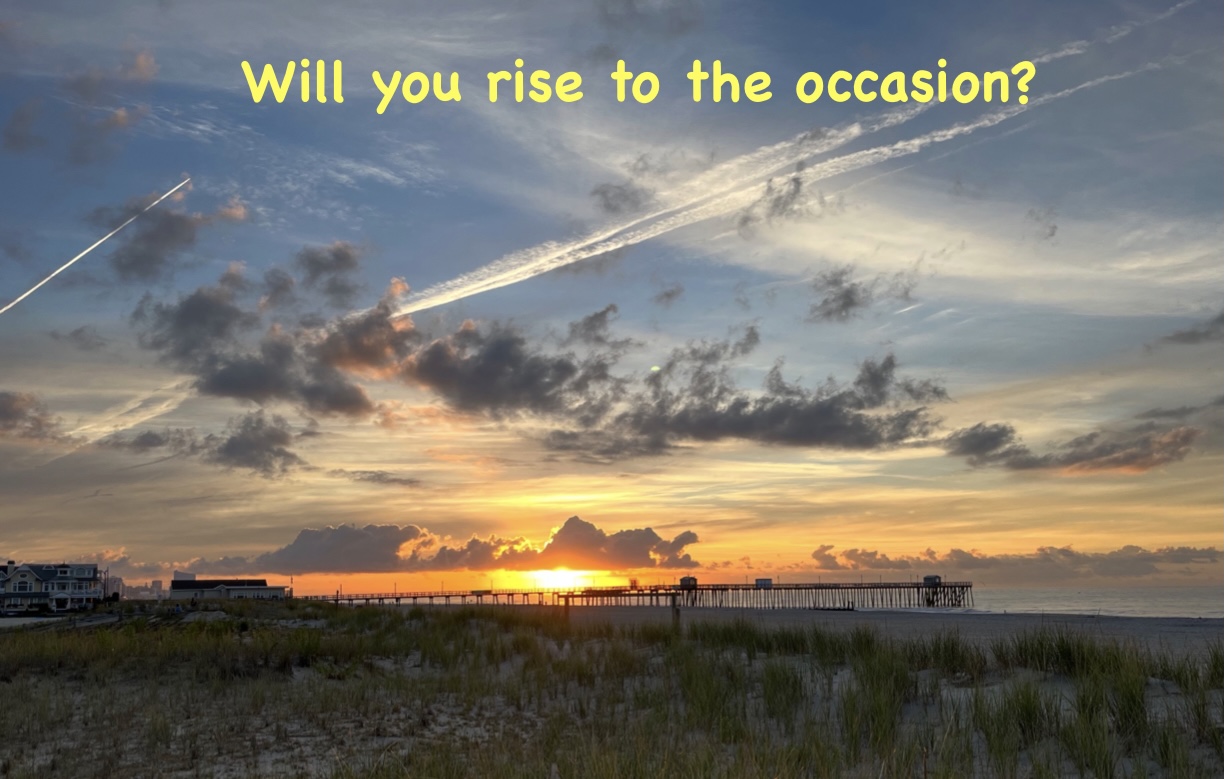 Our Home Electrification Journey
One couple’s personal effort to save the planet
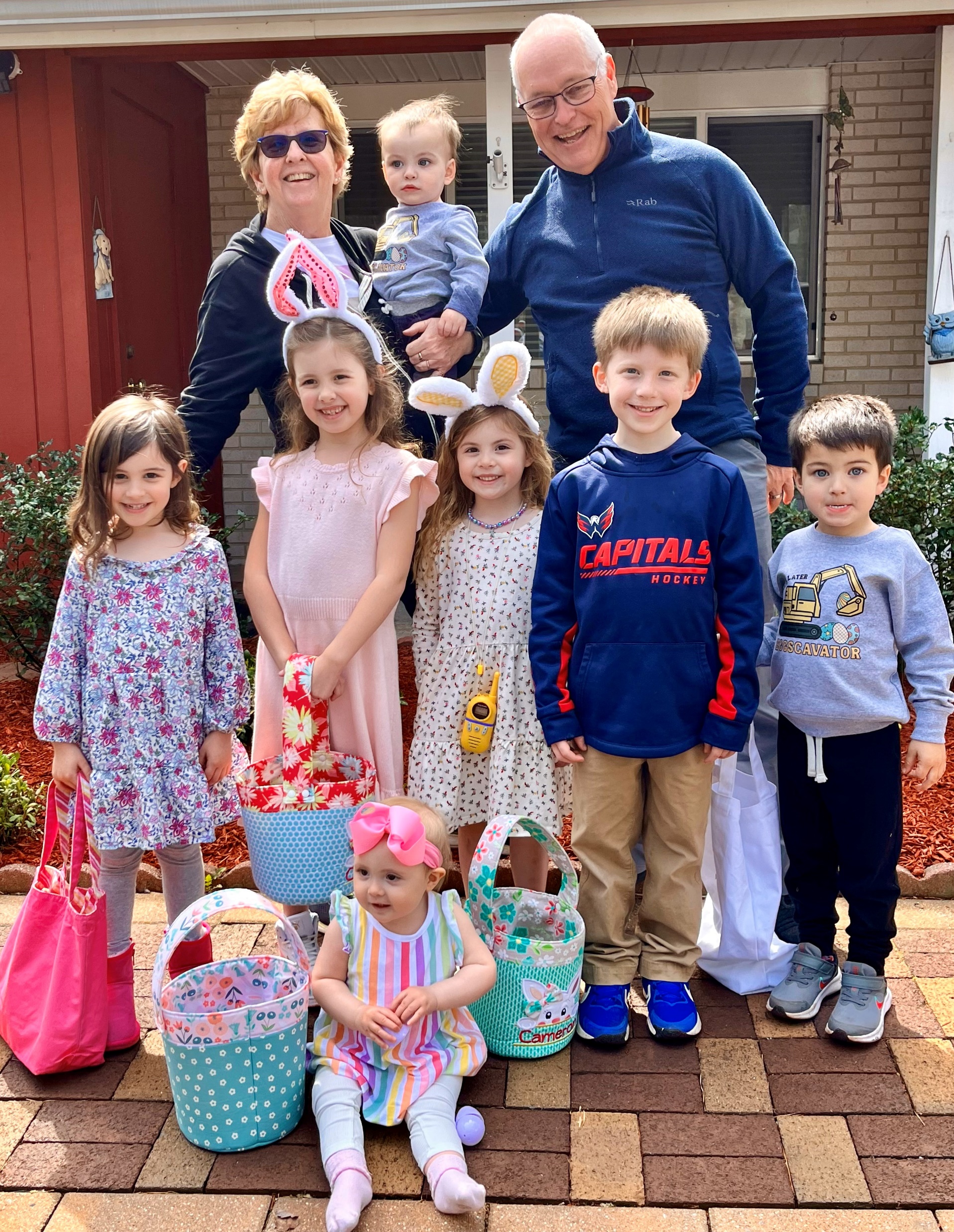 WHY
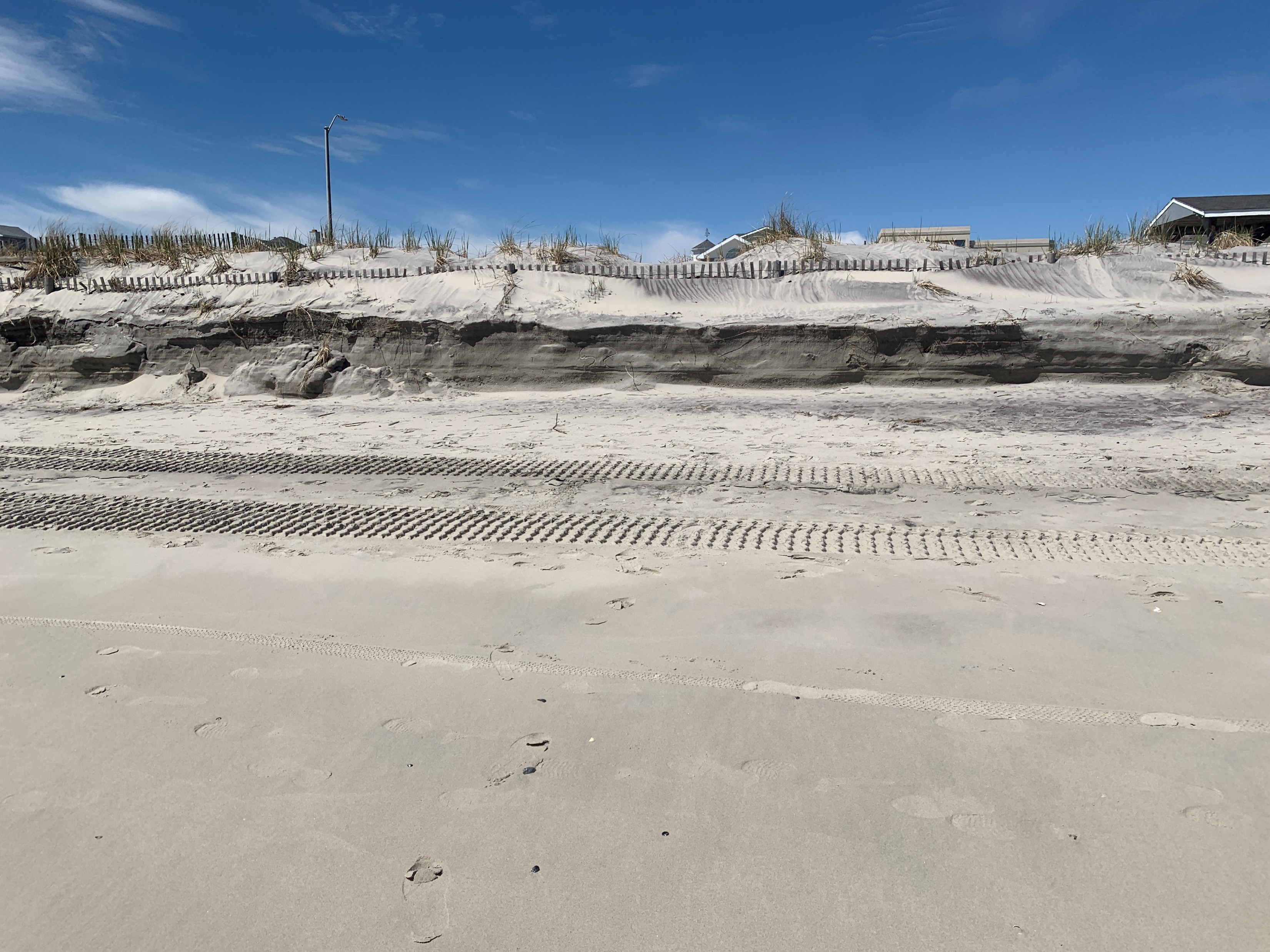 Personal action and accountability
Ever increasing concern for the effects of Climate Change
Grandchildren
Coastal Community residents
Demonstration to encourage others
Eliminate fossil fuels
100% electric
100% renewables energy supply
Gas range uneven heat 
Terrible refrigerator
Inefficient Heat / AC
2
7/10/2024
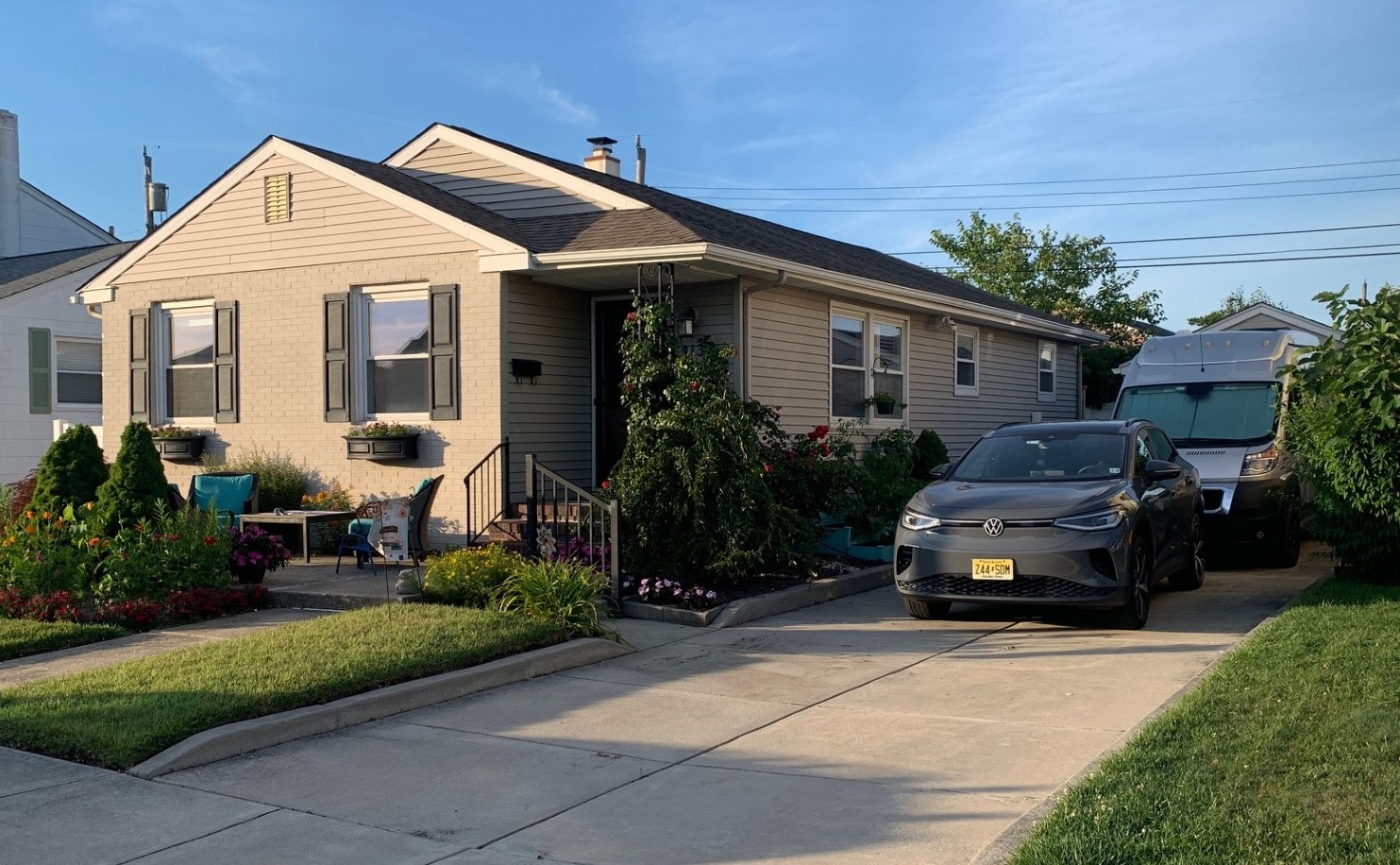 WHAT
Early 1960’s ranch home
Natural Gas:
Forced Hot Air Heat – 1990’s 
Cooking
Hot Water – 2000’s
Clothes Dryer
Air Conditioner
1990’s condenser unit
Insulation
Attic insulation ok, not great
Walls???
Newer windows, poorly installed poor quality
3
7/10/2024
HOW
PHASE 1   Feb 2023
Renewable Energy Supply
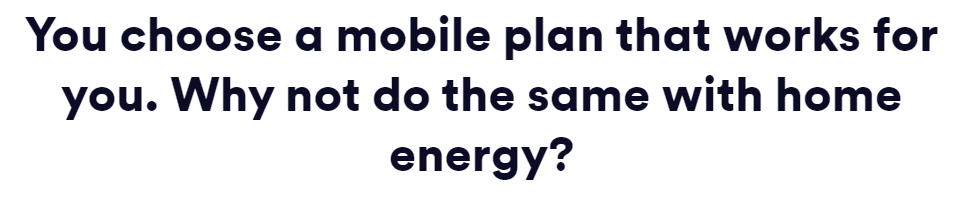 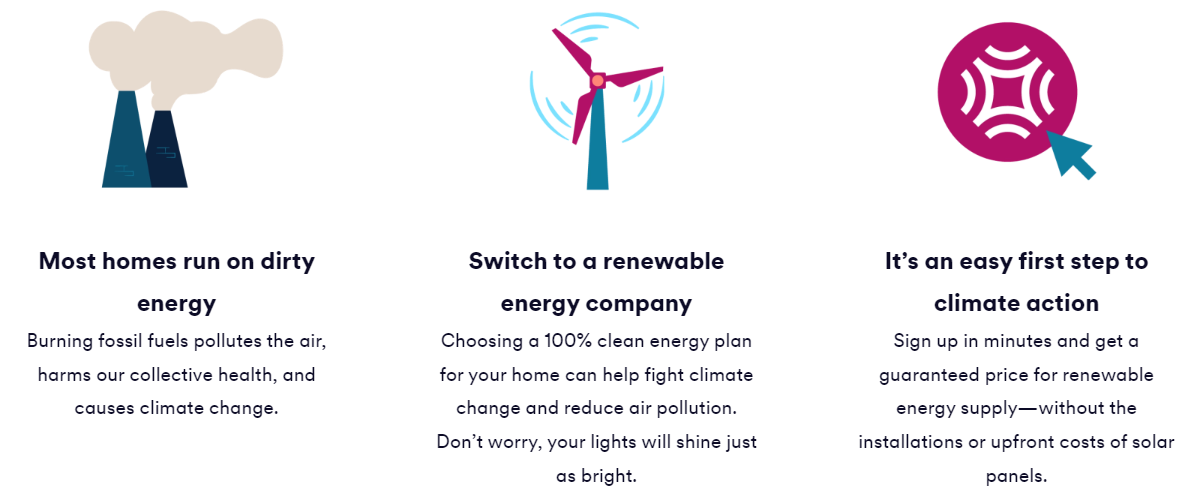 4
7/10/2024
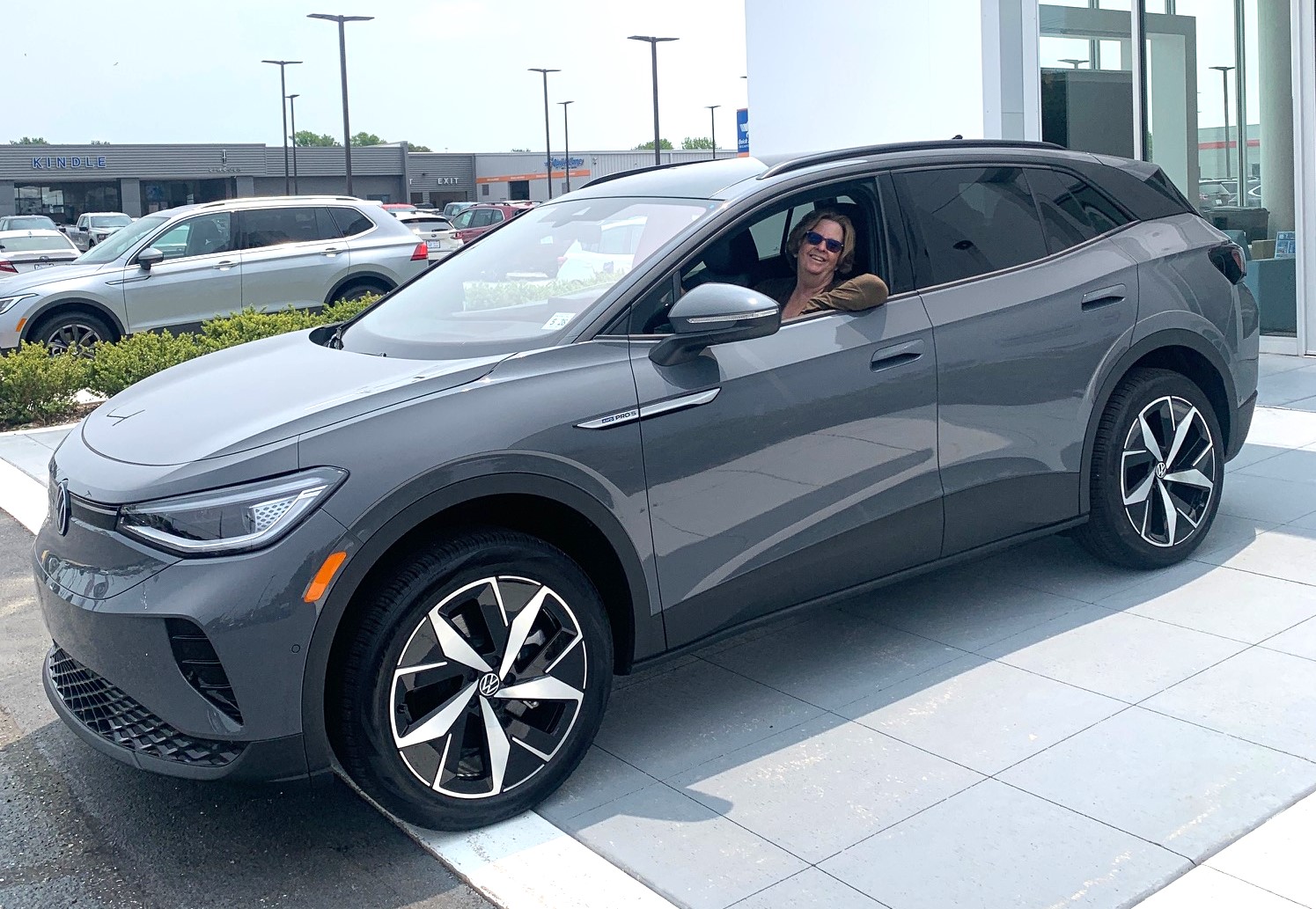 HOW
PHASE 2  May 2023
EV – Volkswagen ID.4     100% Plug in EV
5
7/10/2024
HOW
PHASE 2   March 2024
Upgrade incoming power and Electrical Panel   
	100A to 200A
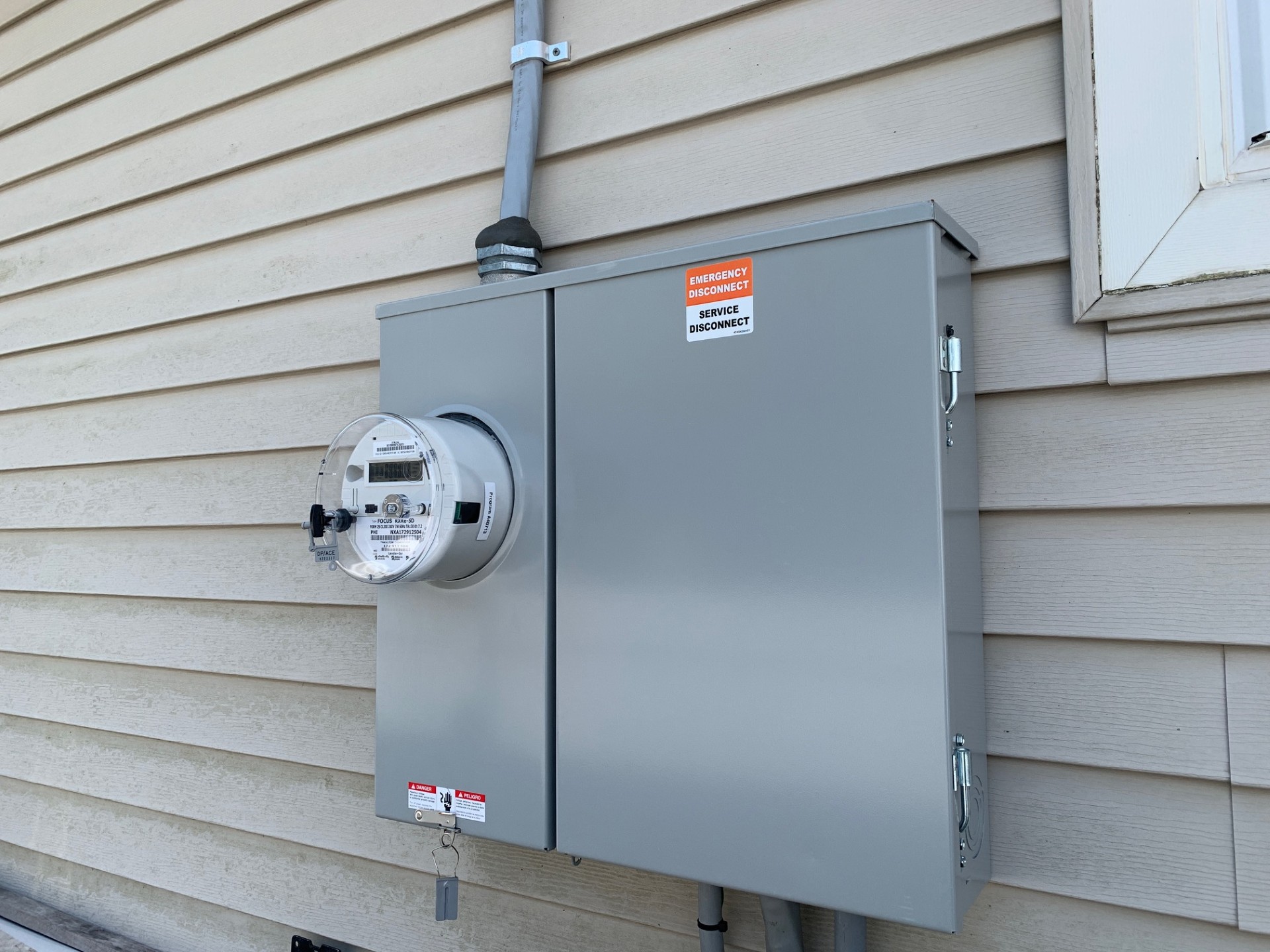 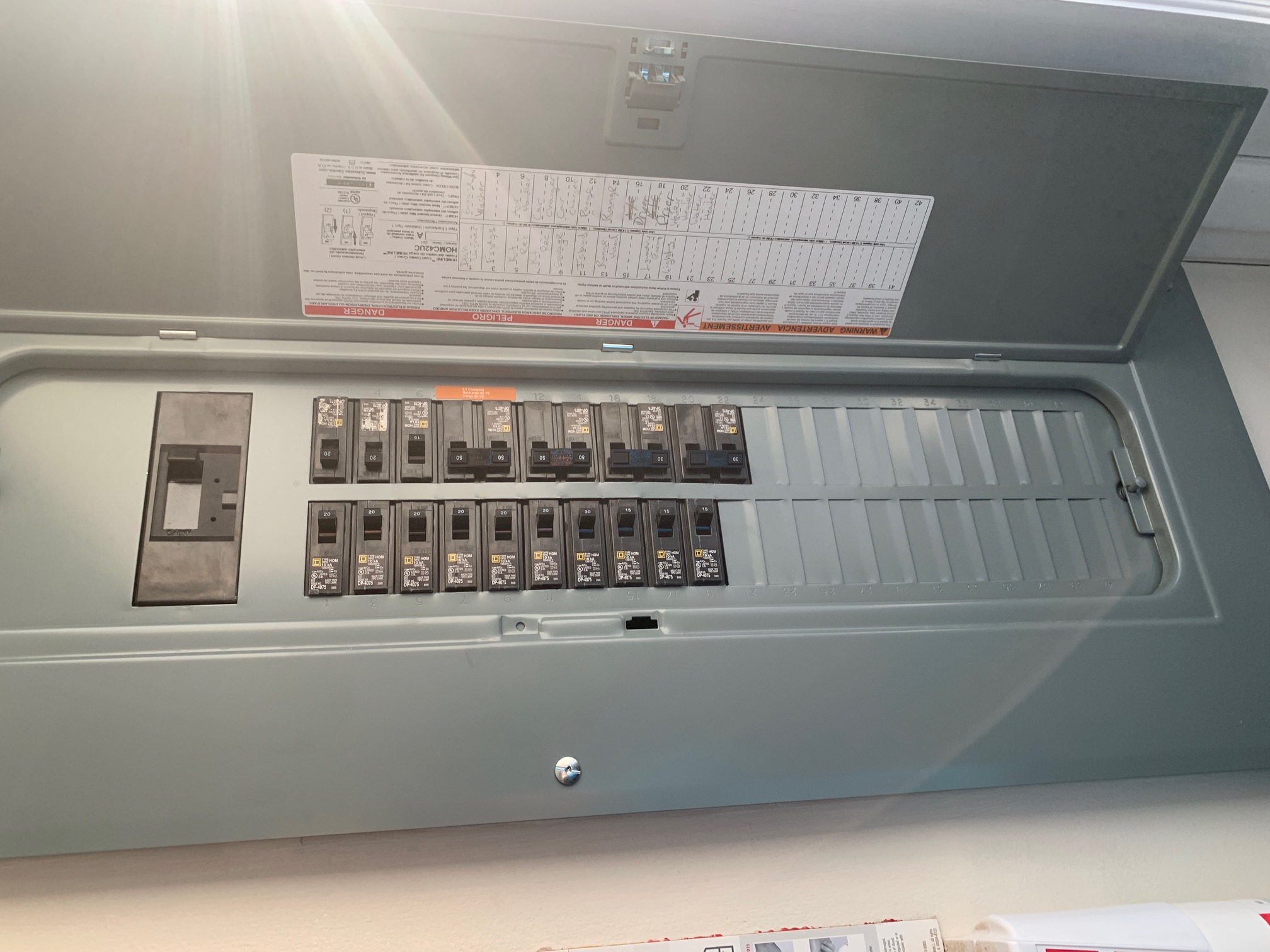 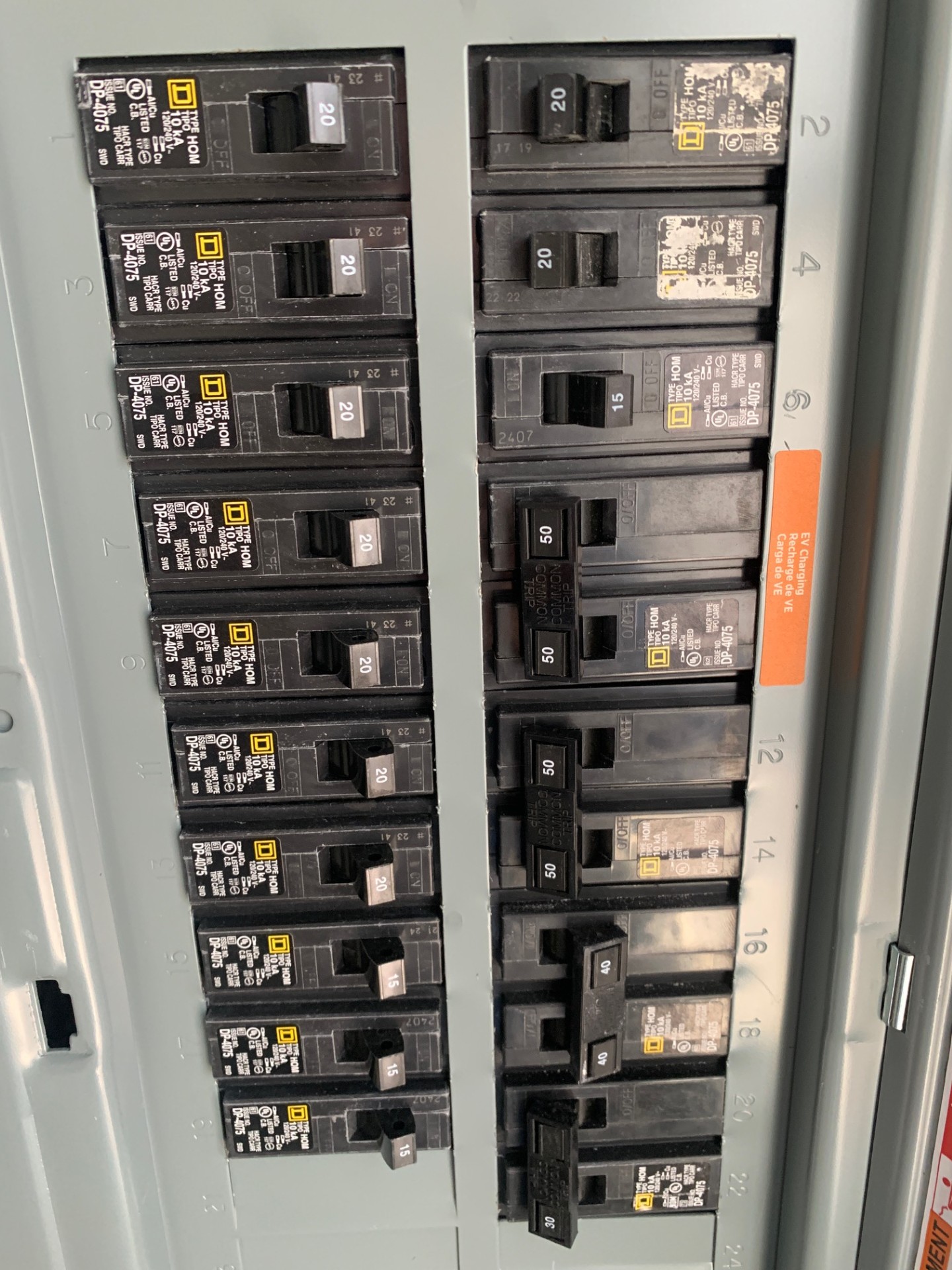 6
7/10/2024
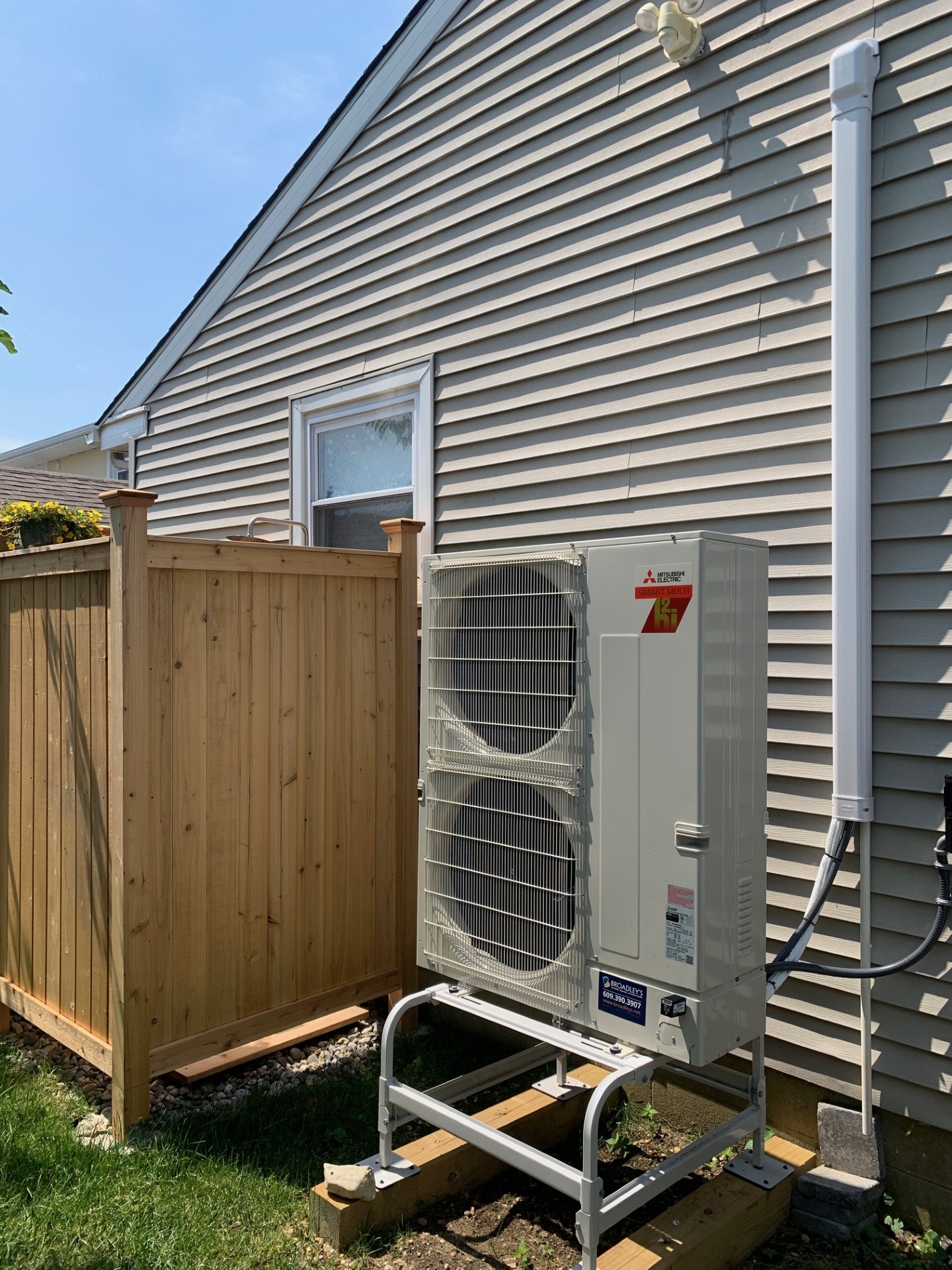 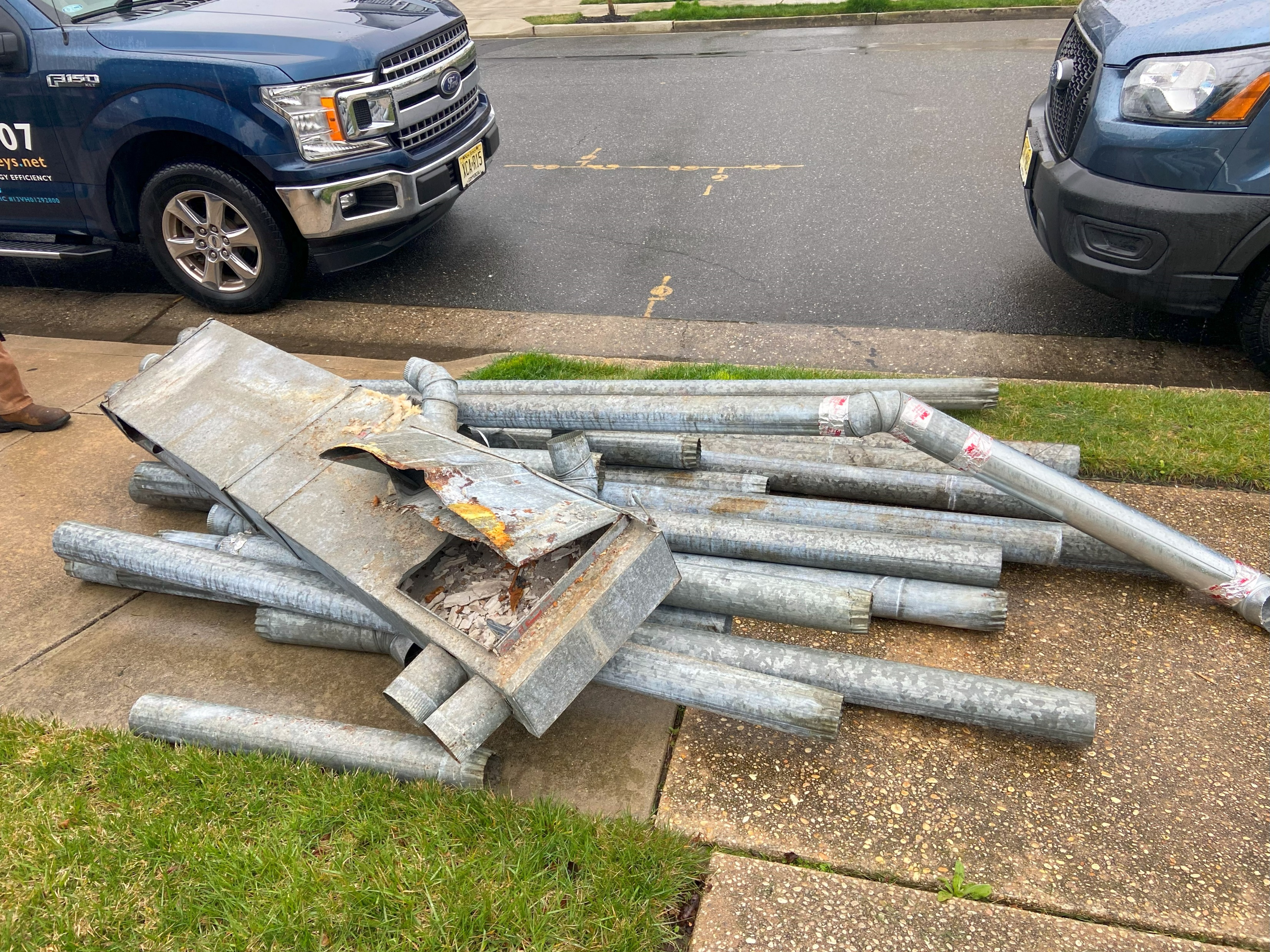 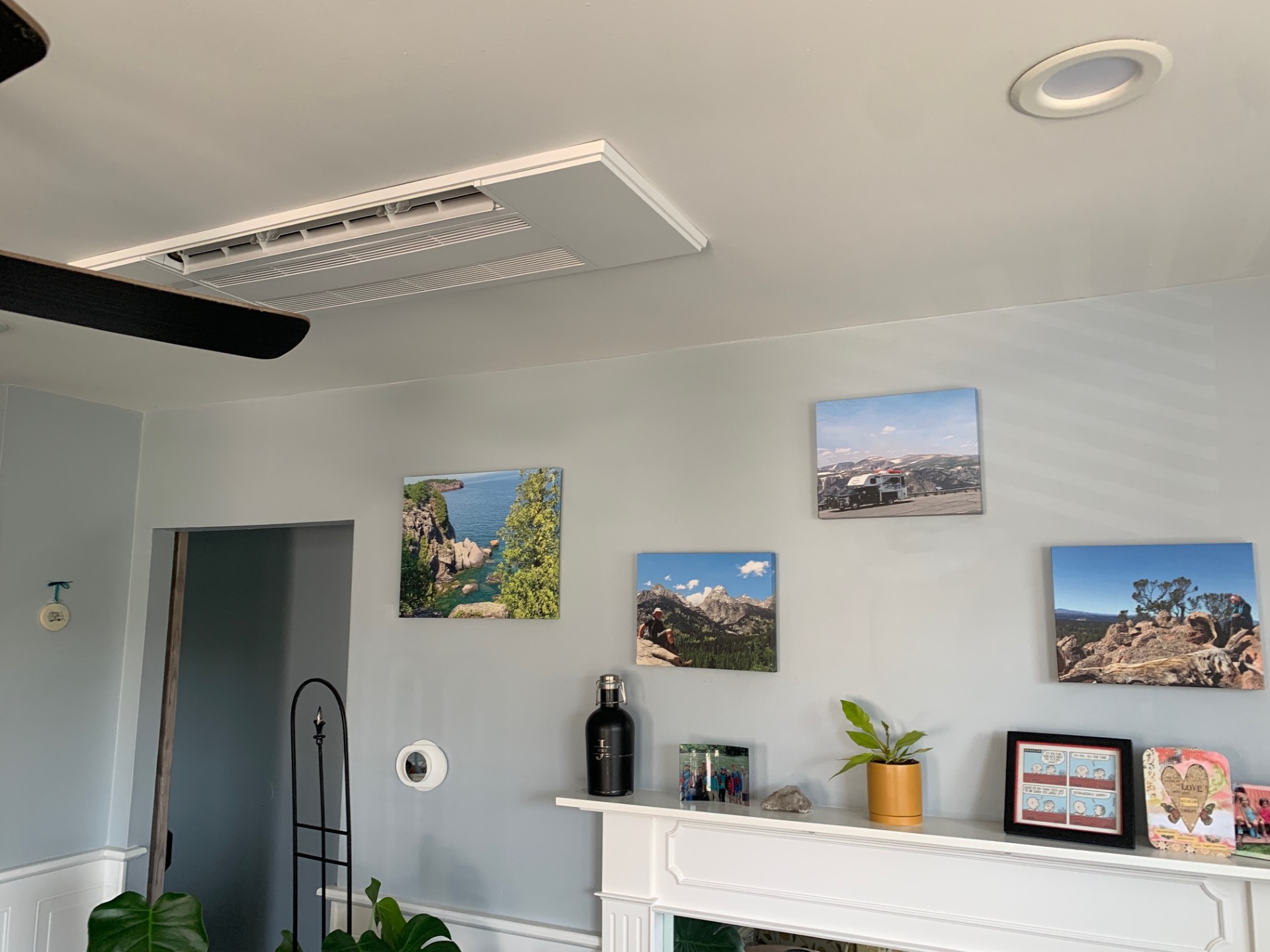 HOW
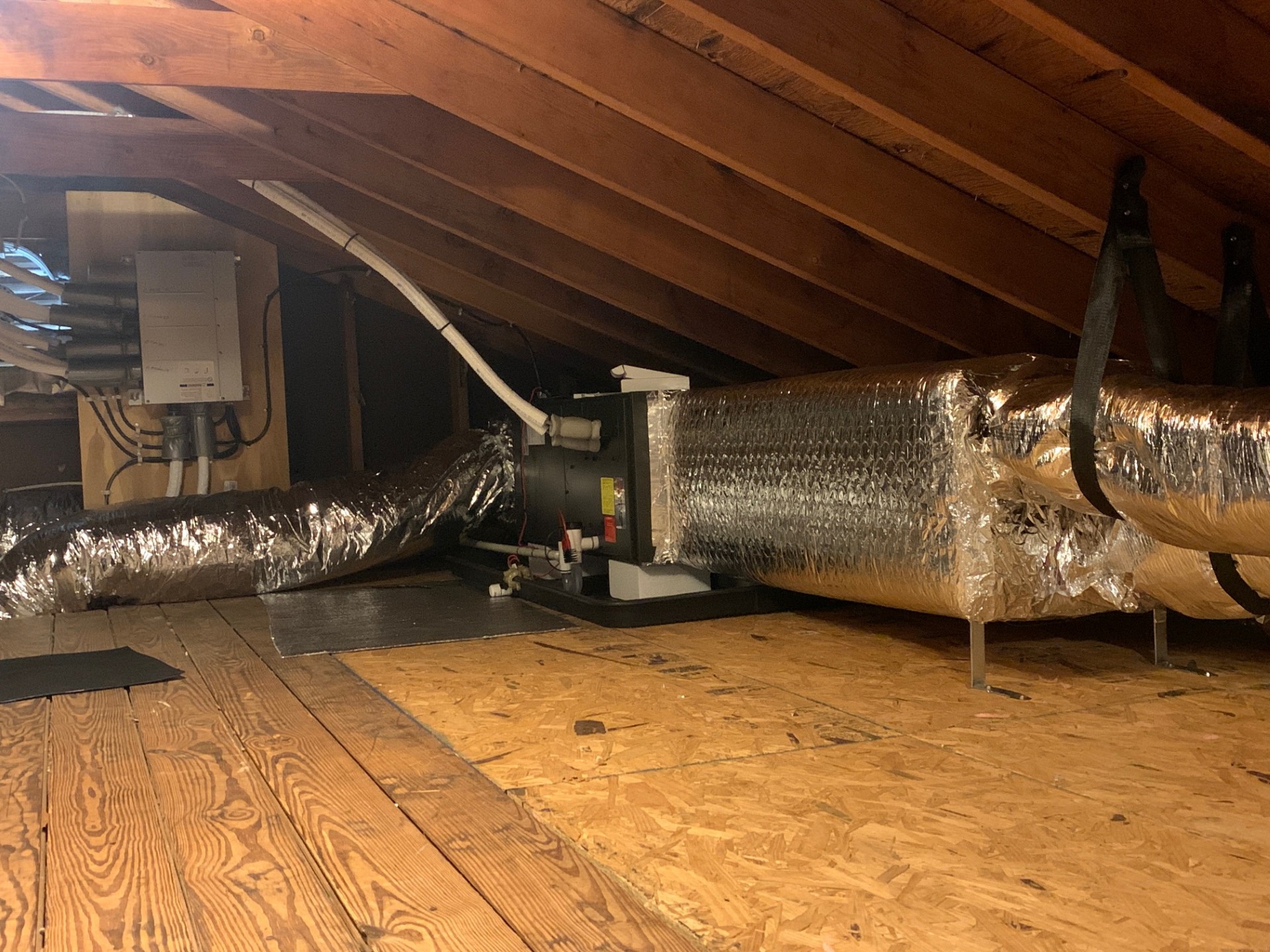 PHASE 3
Latest generation Cold weather Heat Pump
Mini Split Ceiling Cassettes 3 rooms
Ducted forced air 2 rooms and (2) bathrooms
7
7/10/2024
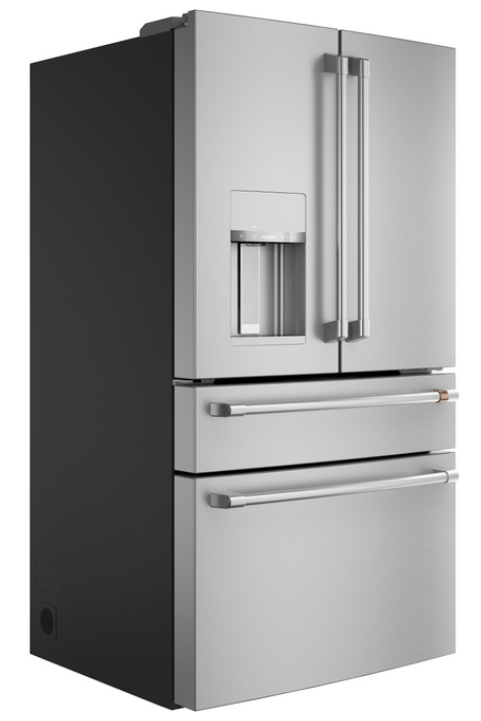 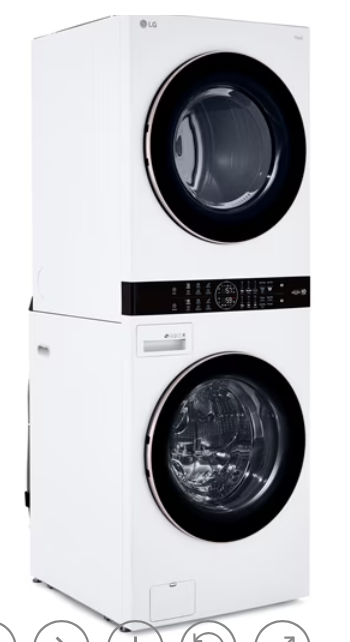 HOW
PHASE 3
Induction / Convection Range
Energy Efficient Refigerator
Energy and water Efficient Clothes Washer
Energy Efficient Electric Clothes Dryer
Electric Tank Hot Water Heater
Level 2 EV Charger
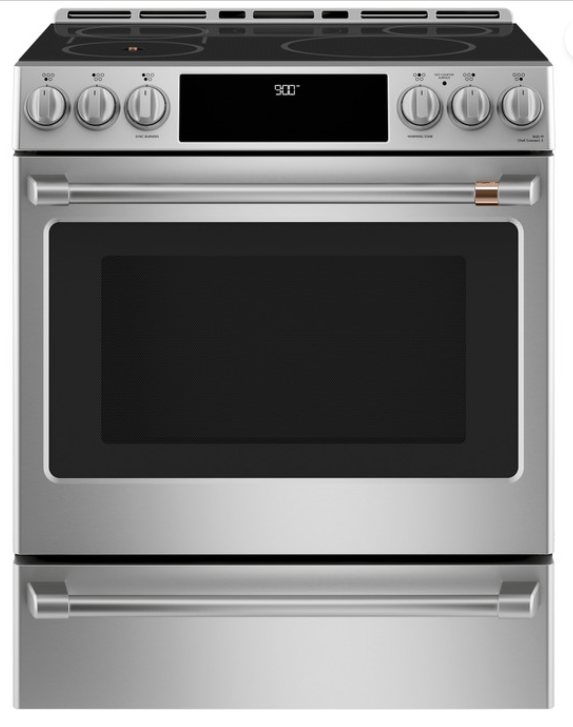 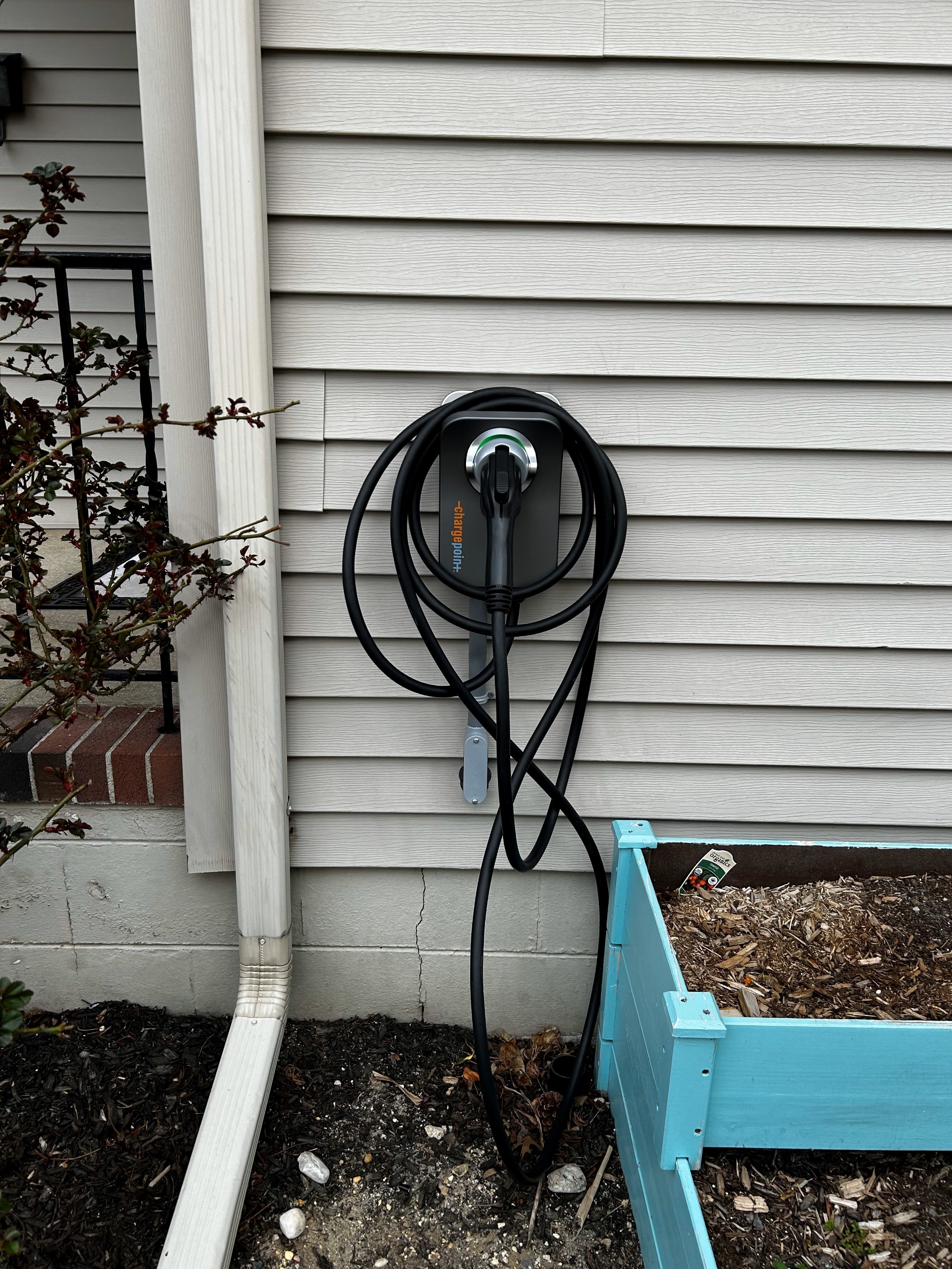 8
7/10/2024
COST
PHASE 1
	Source Electric from Fully Renewables Supplier
	Electricity cost from $0.11/ (ACE)  to $0.12/kWh (14 month contract Inspire Clean Energy)
	Current $ 0.15/kWh Inspire vs $ 0.14/kWh ACE

PHASE 2
	$ 48,800   EV
	$    7,500    Federal Tax Deduction    (NJ State Incentive available)
	$ 41,300    Net	

	$   3,750     Electric Service upgraded to 200A and new Panel
	$      600     Federal Tax Credit
	$   3,150     Net
9
7/10/2024
COST
PHASE 3
$ 33,965     Heat Pump & Hot Water Heater Complete including install and removal
$    2,000    Federal Tax Credit  (IRA Rebate available soon)
$  31,695    Net

$ 10,247     Appliances (Fridge, Range, Washr-Dryer)
$    1,100     Federal Tax Credit and ACE rebate
$    9,147     Net

$    1,850    EV Level 2 Charger complete including install
$        250    ACE Rebate
 $   1,650    Net

$ 86,942    GRAND TOTAL PHASE 1,2,3
10
7/10/2024
END GAME DECARBONIZATION
Next time you need to retire a car, appliance, water heater, furnace, etc. it should be prelaced with one that doesn’t emit any CO2
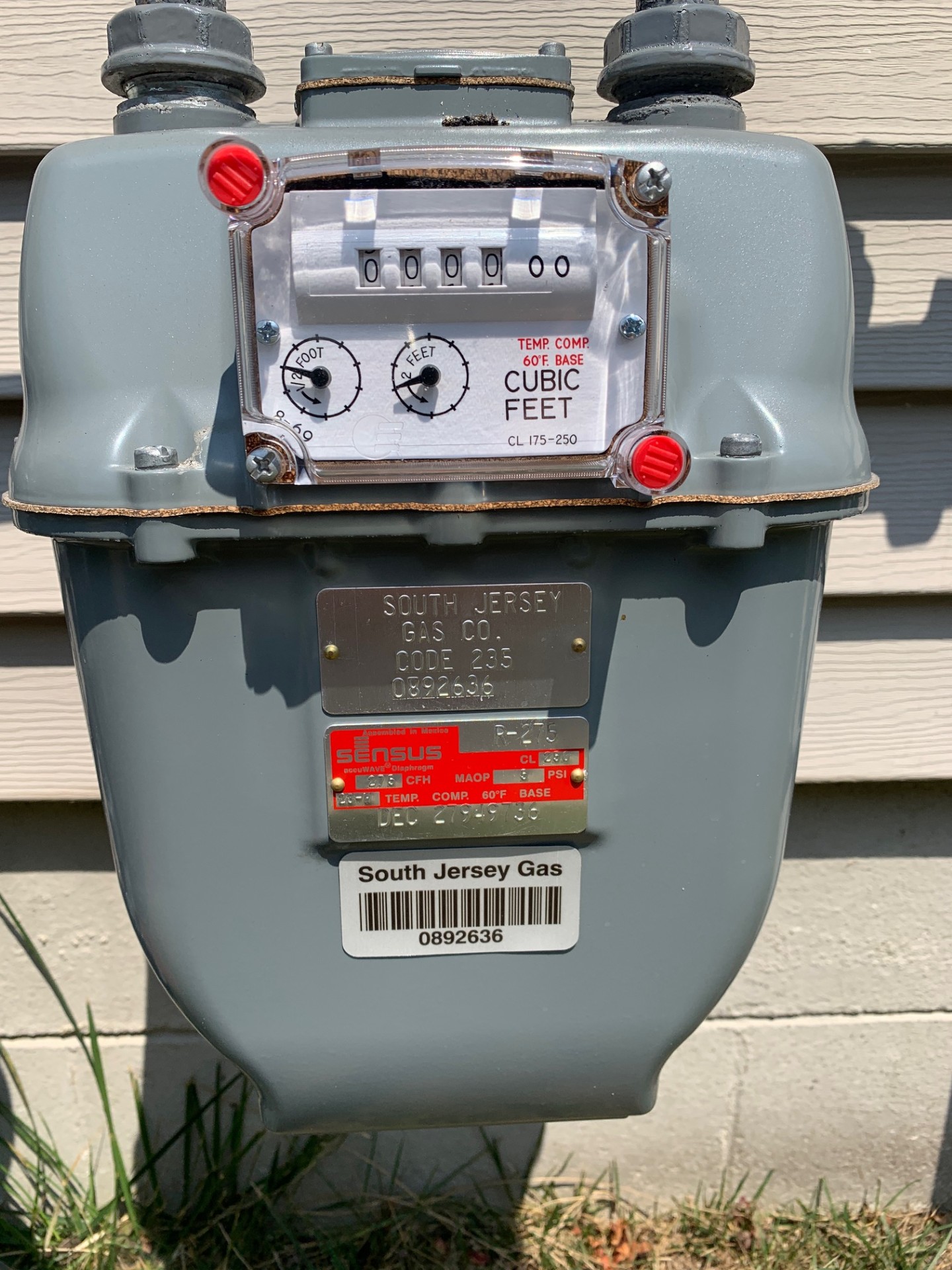 11
7/10/2024
NEXT STEPS
Log and Analyze energy usage and cost 
Solar
Energy Storage - EV
Home Sealing
12
7/10/2024
NEXT STEPS
13
7/10/2024
COMMUNITY WIDE
Margate Micro Grid
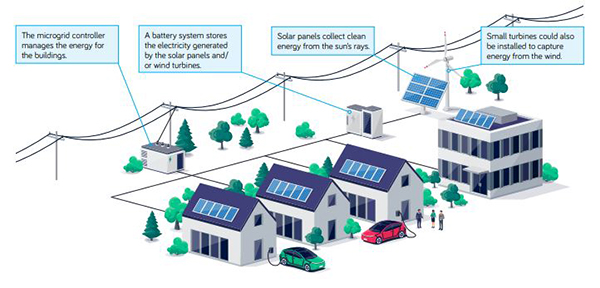 14
7/10/2024
COMMUNITY WIDE
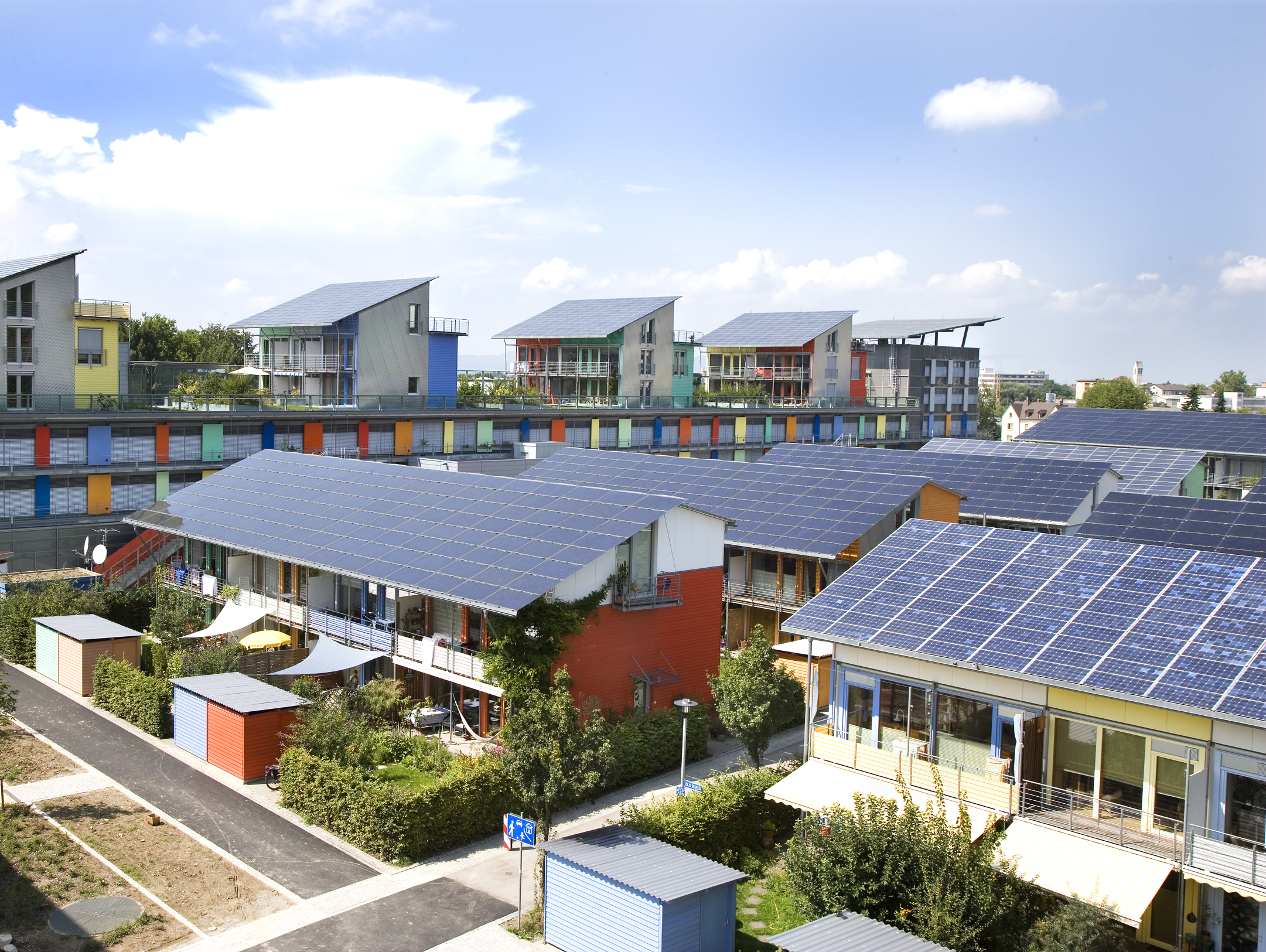 Freiburg Germany
15
7/10/2024
SUGGESTED READING
Electrify (mit.edu)
16
7/10/2024